The Role of the Clinical Nurse Specialist :          Self Management
Treatment
Yvonne Francis Clinical Nurse Specialist Guys and St Thomas’ NHS Foundation TrustLondon
Treatment Management Vs Self Management
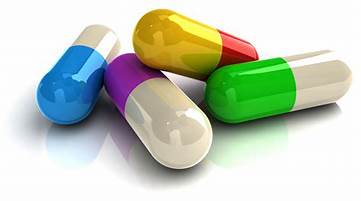 Patient as a person
	Personalised
	Coordinated
	Enabling
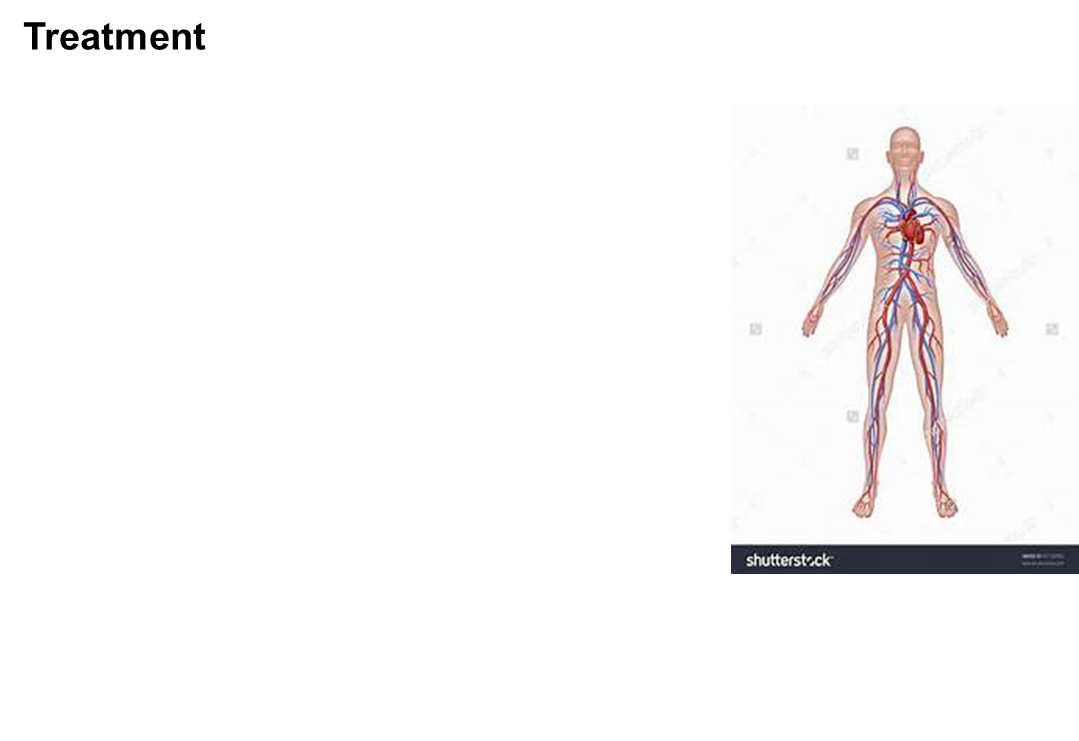 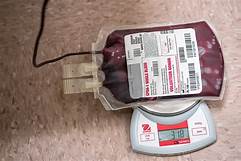 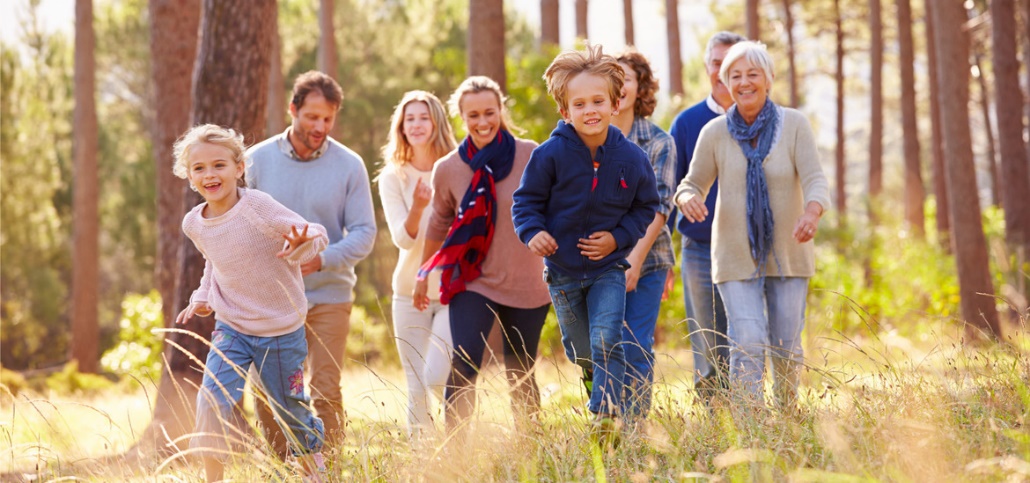 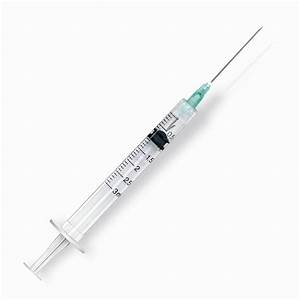 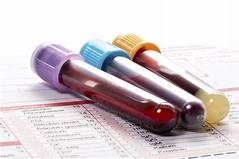 What is the

matter with

         you?
What matters

 to you?
Self Management
‘ Approaches used by the individual affected by cancer and its effects to
 optimise living with the illness and its effects’    
Foster et at 2007  - Defining Self Management


‘An awareness and active participation by the person in their recovery
 recuperation, and rehabilitation, to minimise the consequences of
 treatment, promote survival, health and wellbeing’ 
Macmillan Cancer Support 2010
Self Management
When health care is designed to support self-management, people with long term health conditions and carers play a more active role in managing their own health. 

This can mean making difficult lifestyle changes.

To do this they need the knowledge, skills and confidence to manage not only their long term health conditions but also the practical and emotional impact it has on their lives. 

When this happen people enjoy life more, have less pain, have improved clinical outcomes and use health care services less. 
(National Voices. 2014. Prioritising person-centred care; supporting self-management – summarising evidence from systematic reviews).
Self Management programmes
Topics generally covered 
Self management and chronic health 
Goal setting/making a plan 
Relaxation – breathing, muscle etc
Handling emotions i.e Anger/fear/frustration
How to communicate with family/friends/health care professionals 
Making choices – i.e lifestyle, treatment, social
Managing symptoms
Exercise
Nutrition
Expert Patient Programme (Chronic disease) 

Living with cancer course (Macmillan 2010) based on Expert patient programme.
 
Taking CHARGE (Breast Cancer) 

Living with Cancer Education Programme LWCEP. Based on American Cancer Society ‘I can cope’ model.
How does a CNS support a patient in Self Management
What patients can expect to happen 

What people can do to help themselves – now and in the
 future

When to seek medical help (the ‘red flags’)

Where to find out more
What patients can expect to happen
MPN
Tests
Psychosocial
Symptoms
Monitoring (watch and wait/ active monitoring)
Treatment
	Medication, Venesections (Phlebotomy), Transfusions 
Trials
Palliation

	
	
 General Health issues

Travel
What people can do to help themselves – now and in the future
Nutrition
Exercise
Smoking/alcohol/drugs
Alternative treatments 
	complimentary therapies
	Supplements e.g turmeric (Curcumin) 
	Cannabis oil (CBD) 
Record Symptoms/experiences
Communicate – family/friends/healthcare professionals
Immunisations
Medications – i.e analgesia
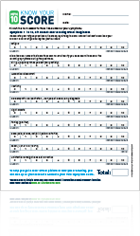 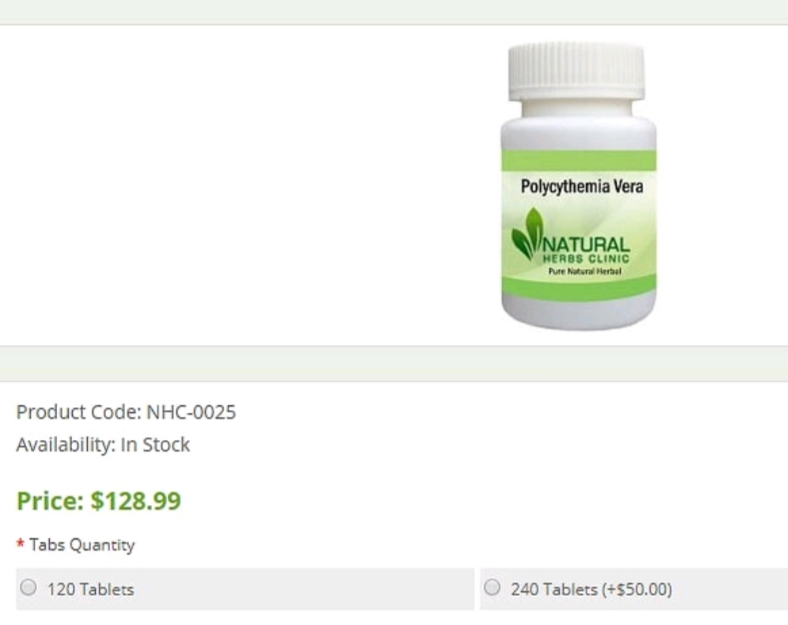 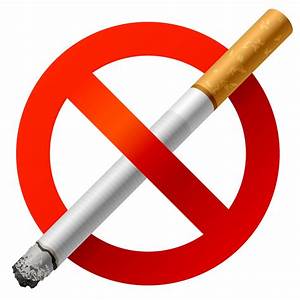 ?
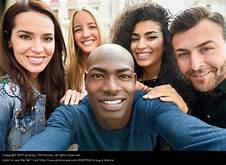 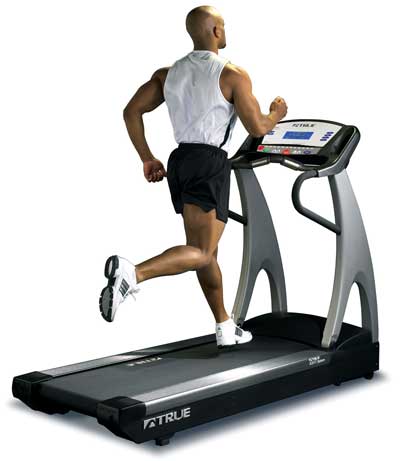 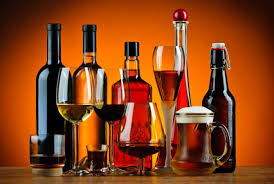 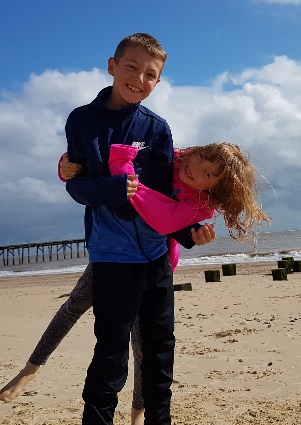 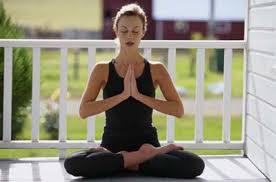 When to seek medical help
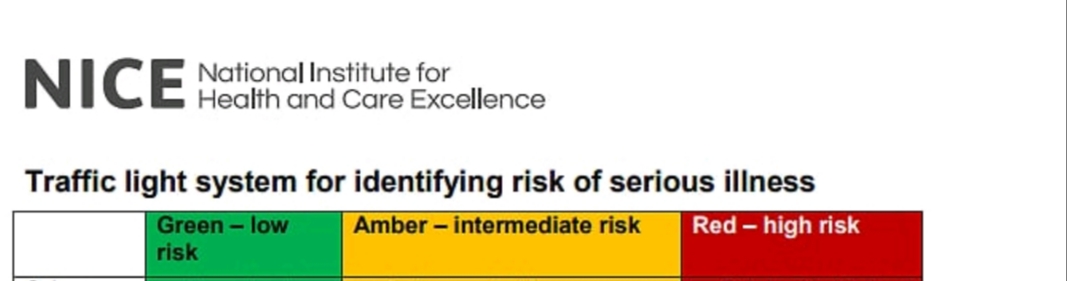 Greeen


Green – slight cold, ear infection, everyday minor health issues or questions/ requests that are not urgent

Yellow – not sure if should go to A & E or wait until morning…..

Red –Immediately life threatening = collapse, unresponsive, 112/999/911
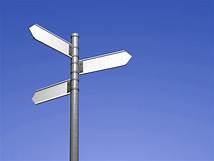 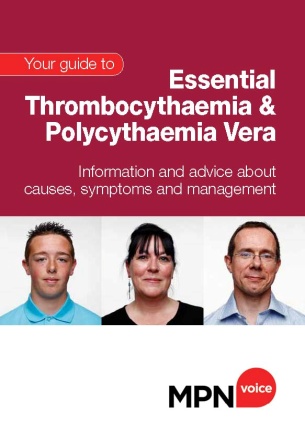 Where to find out more
MPN resources 
	Local
	National
	International

General health education / other conditions

Internet  Dr Google ?!
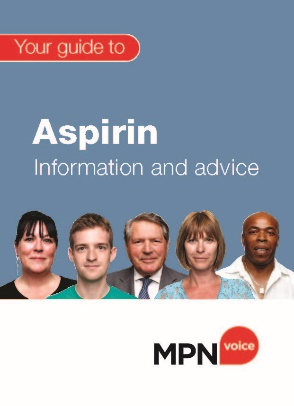 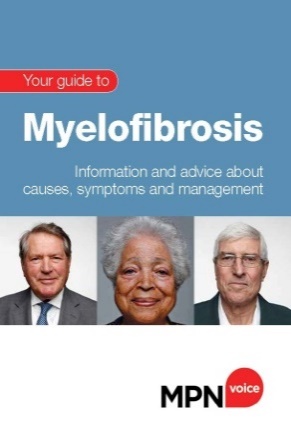 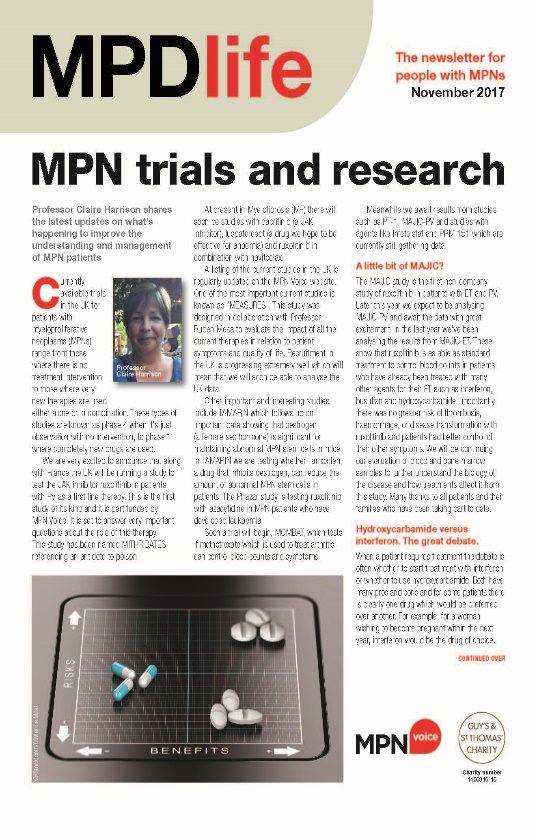 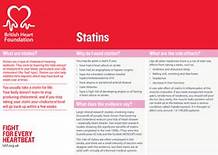 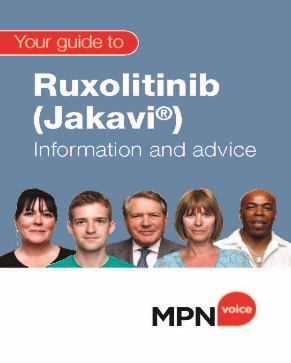 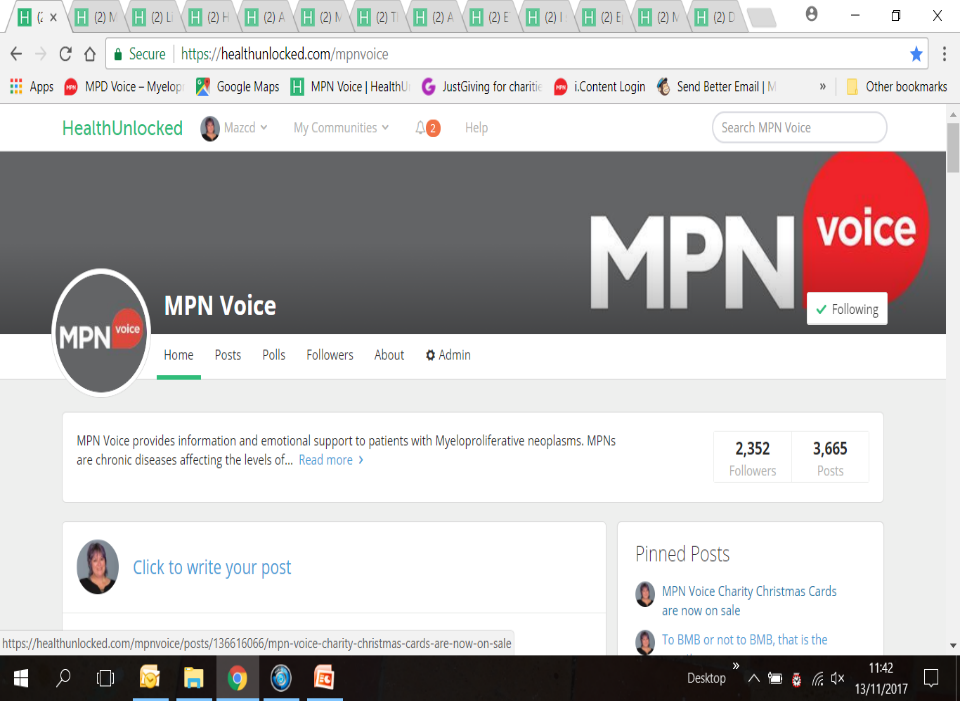 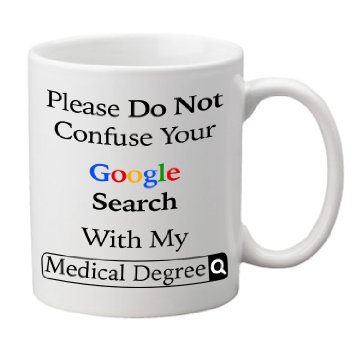 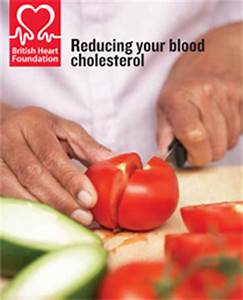 Summary
Patient and Carer
Enjoy better quality of life, increased self confidence and achieve outcomes that are important to them
Experience better clinical outcomes

Health care Professionals
Enables to have more meaningful conversations with patients and greater impact from, and satisfaction with their practice

Deliver services in more ‘joined up way’
Thankyou!
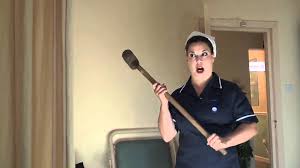 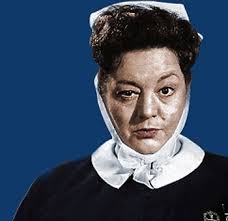 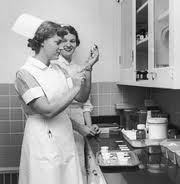 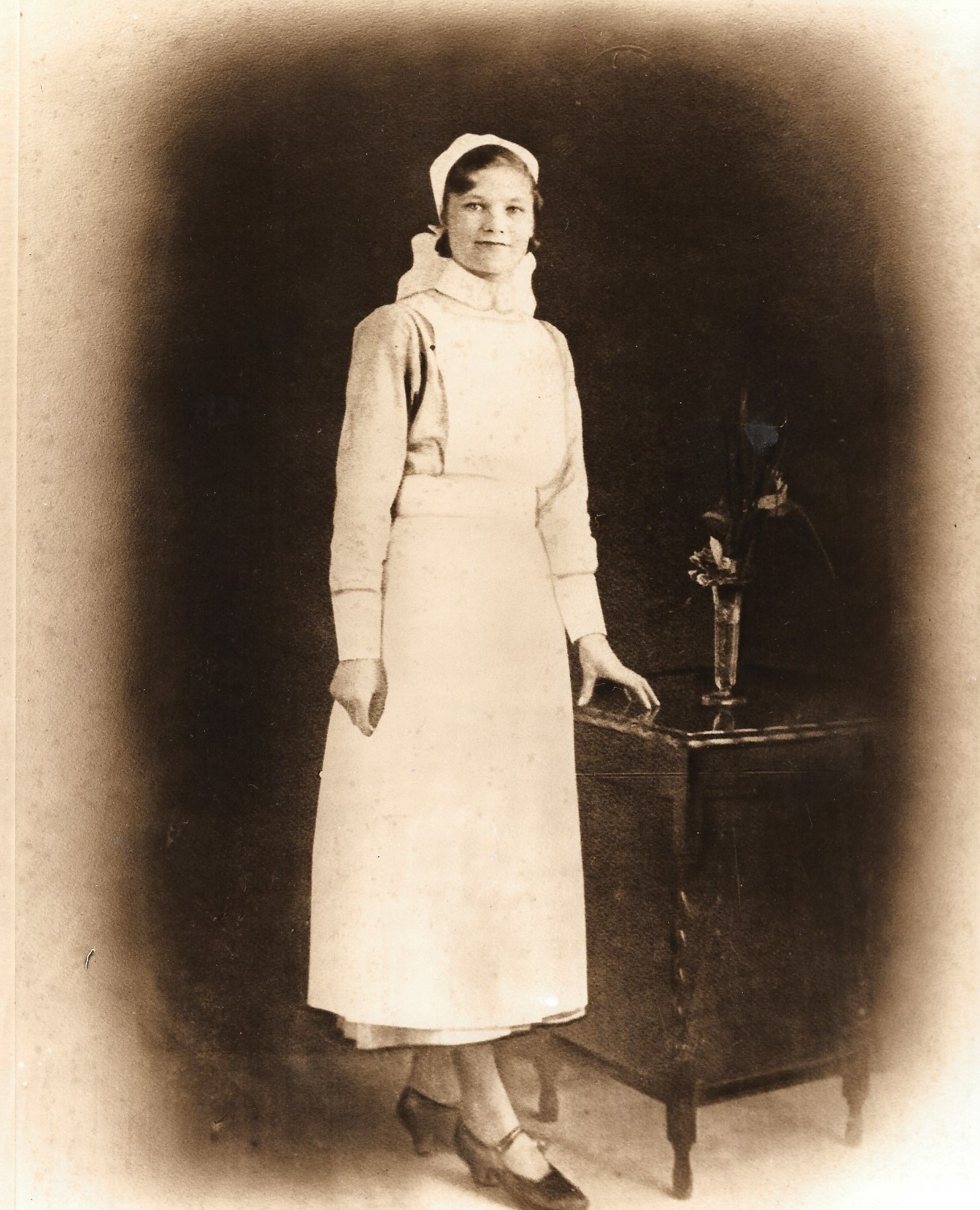 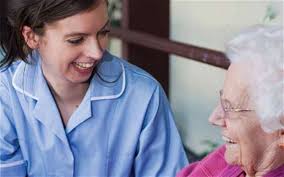 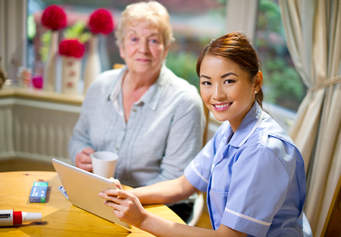 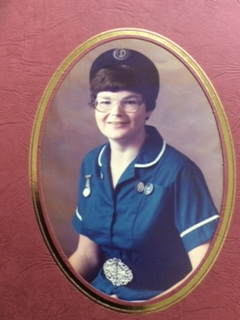 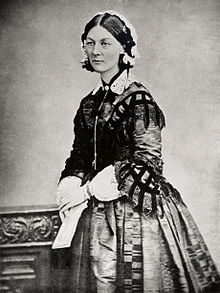 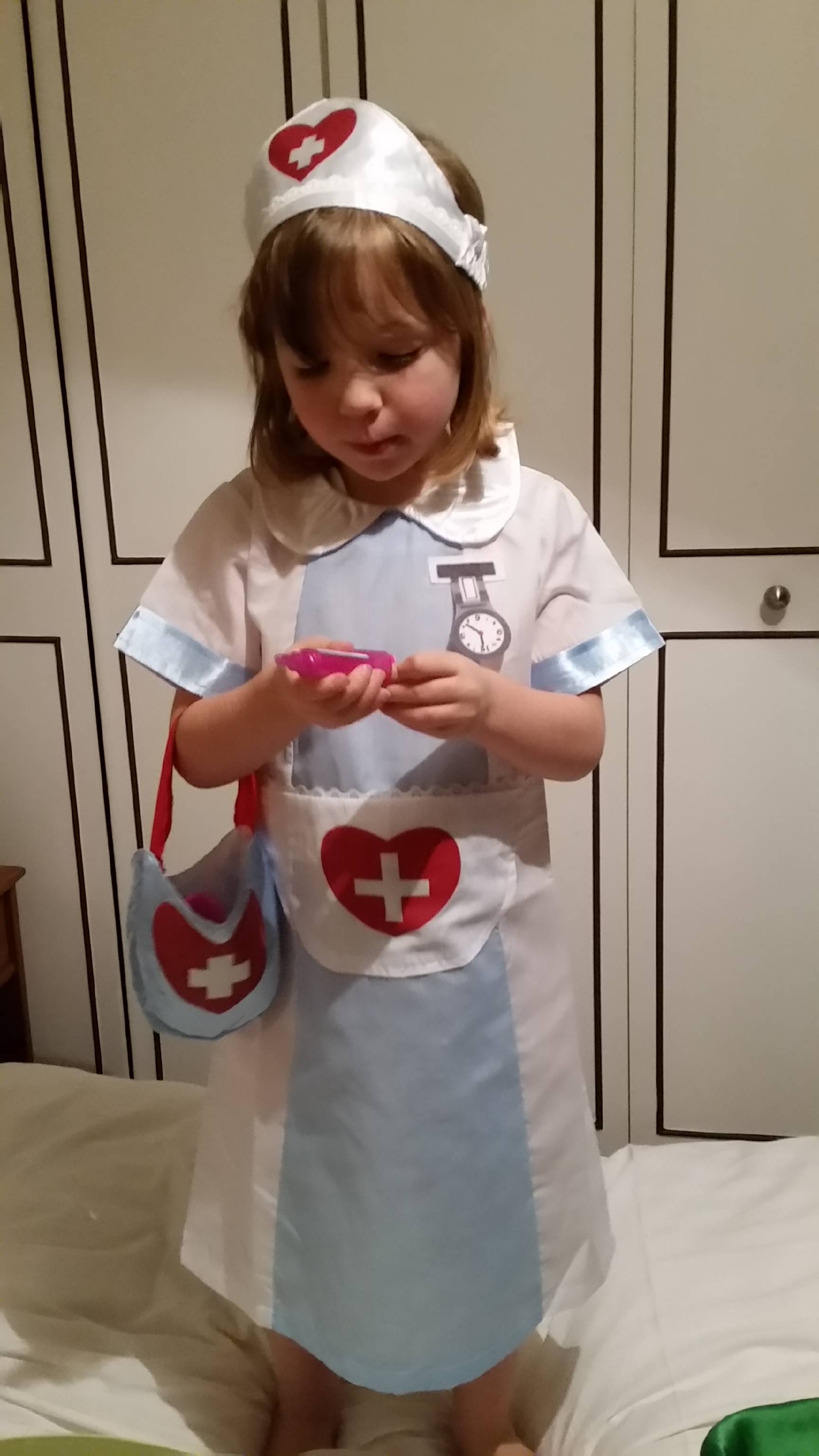 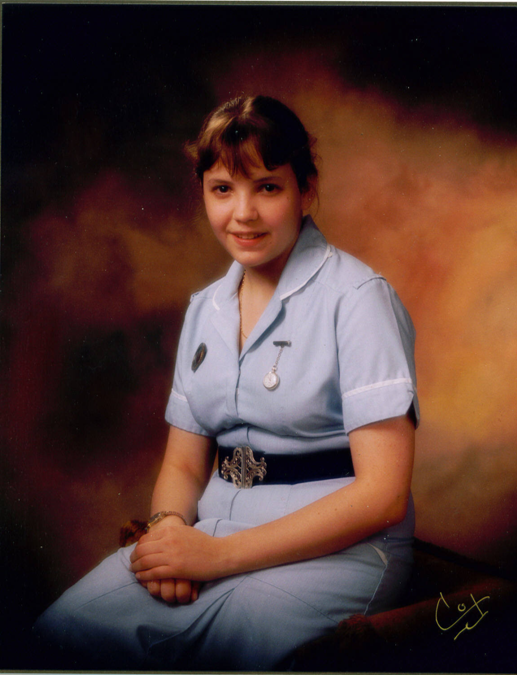 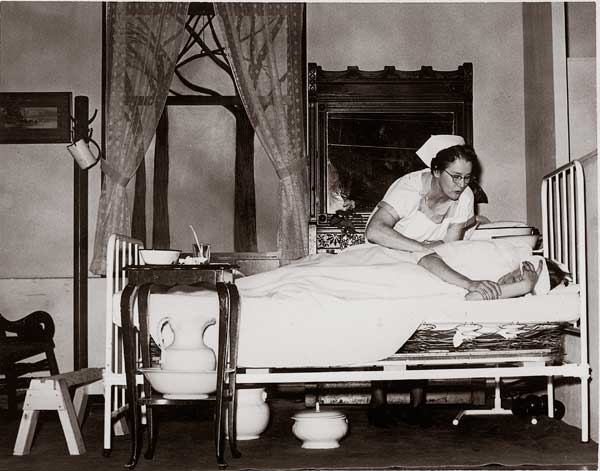 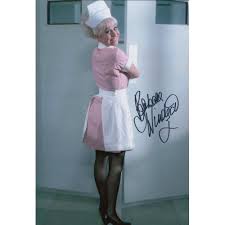 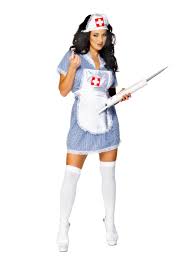 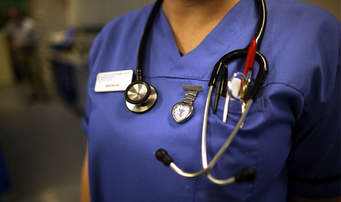 [Speaker Notes: Tend to use this as the close – saying all nurses are different and work differently but achieve the same endpoint .        But not compulsory!!!!]